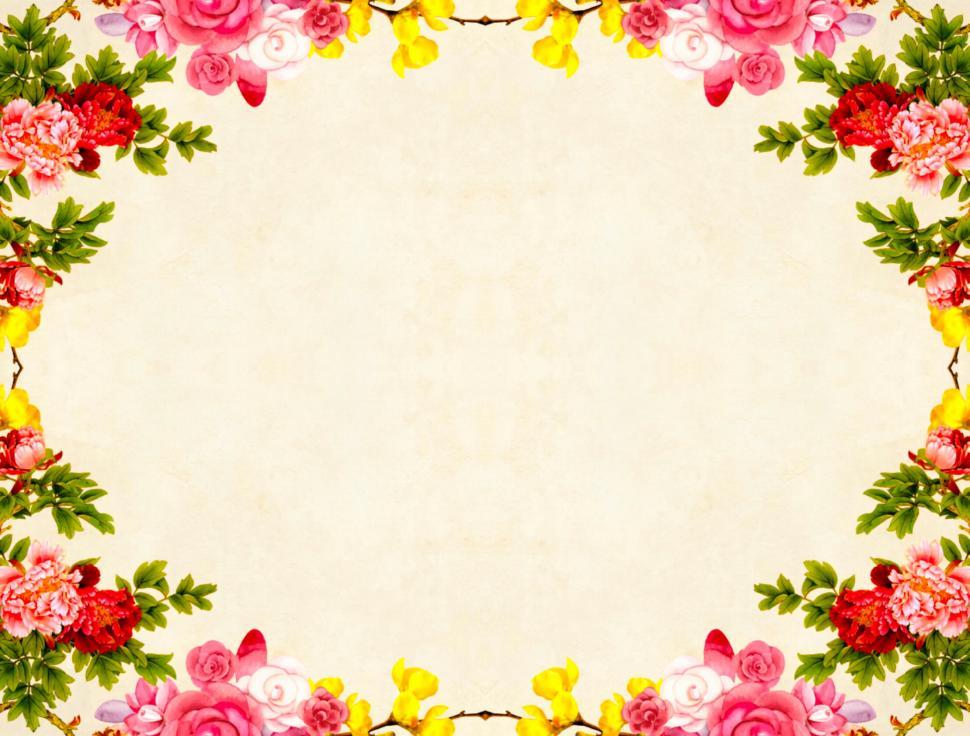 بسم الله الرحمن الرحيم
السَّلام عليكم ورحمة الله
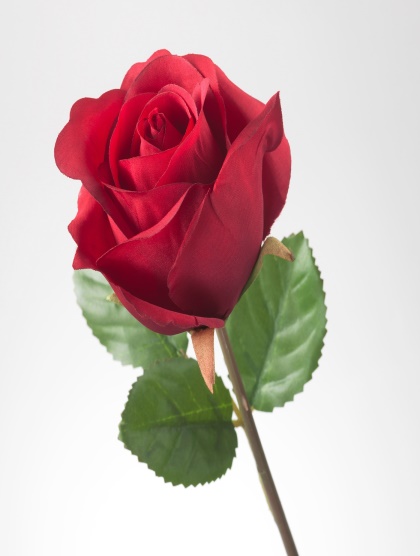 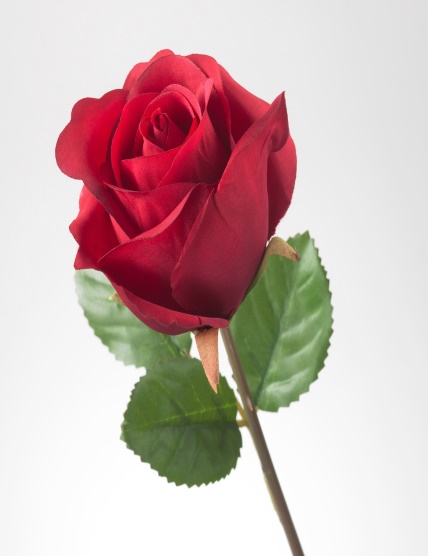 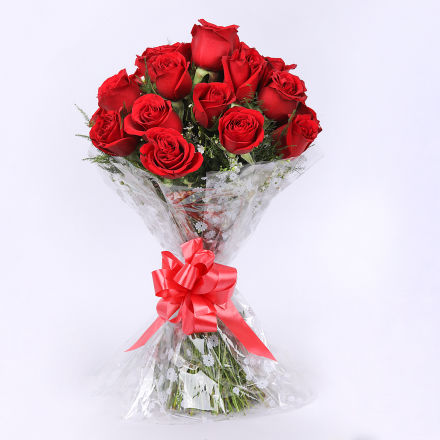 اهلا وسهلا
مرحبا بكم يا ايُّها الطلاب !
كيف انتم ؟
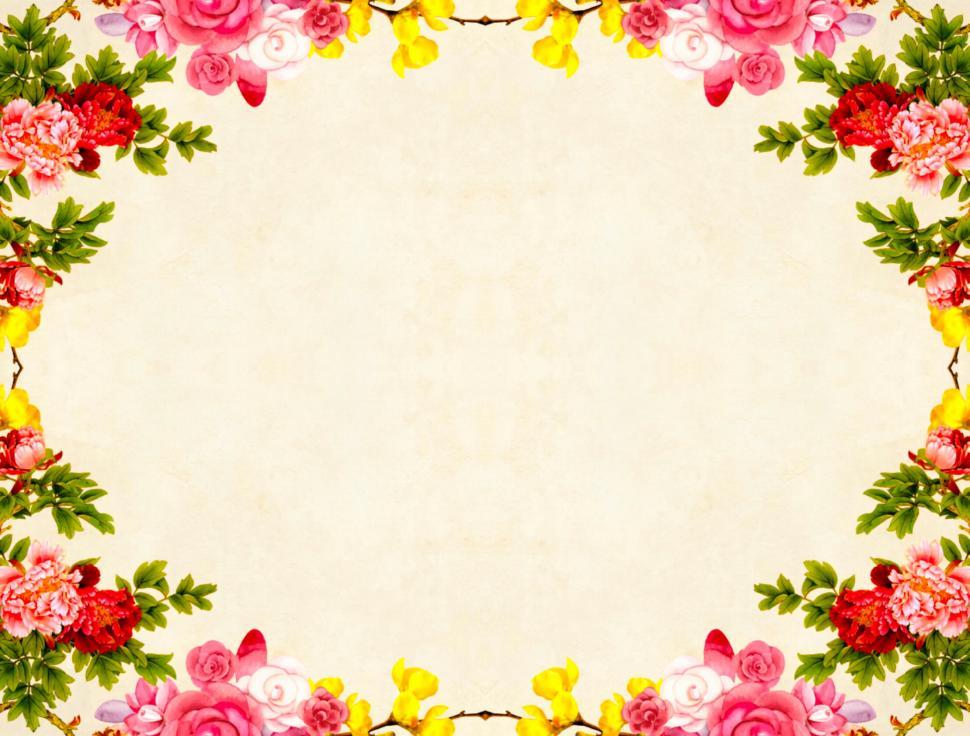 تعريف المدرّس
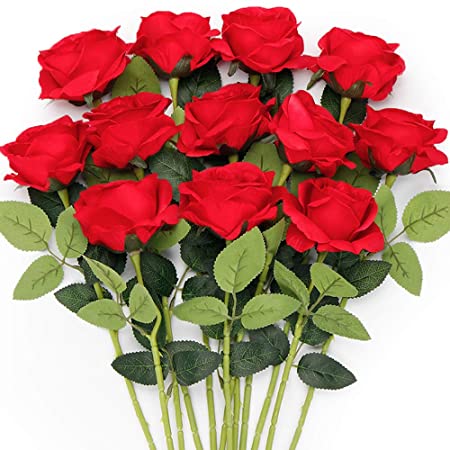 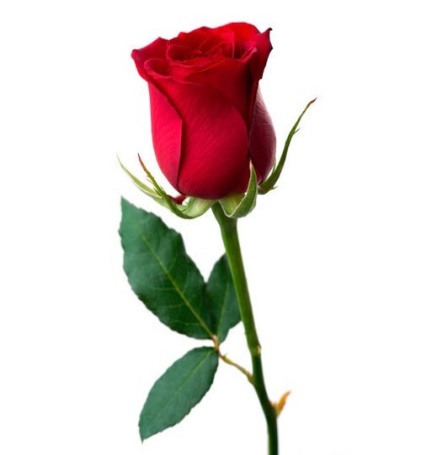 محمد عبد القدوس 
نائب مشرف 
كيارجالا بورببارا باليكا داخل مدرسة
فولبارية –مومن شاهى
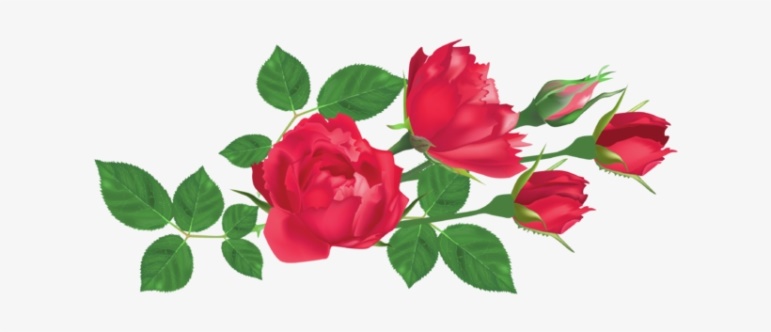 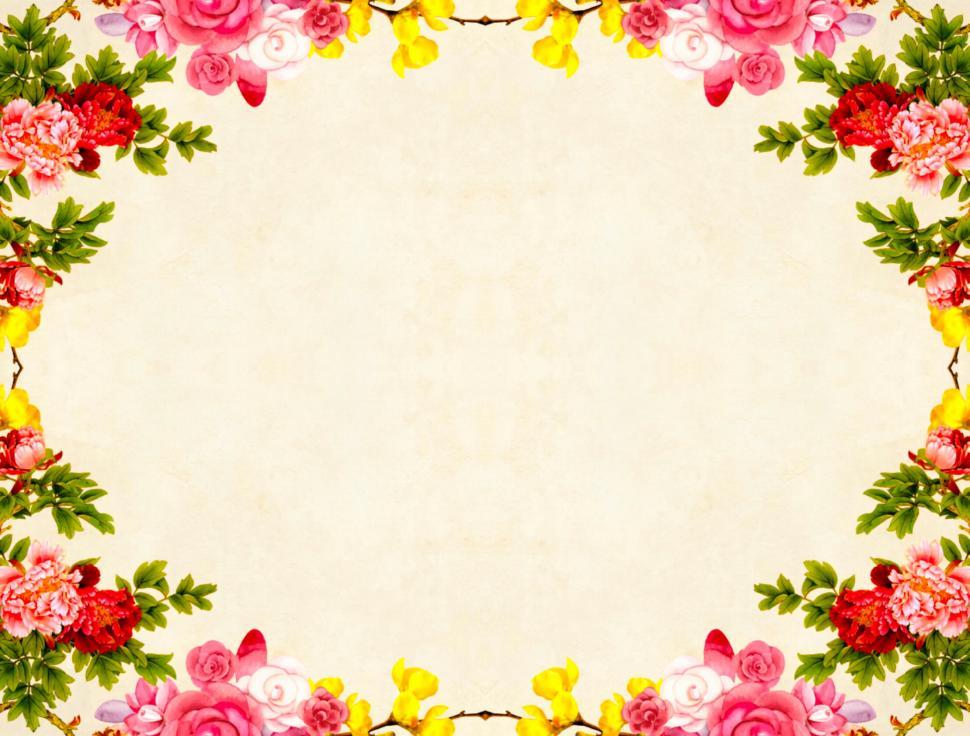 تعريف الدرس
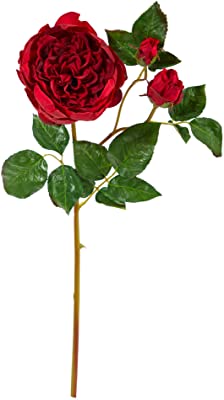 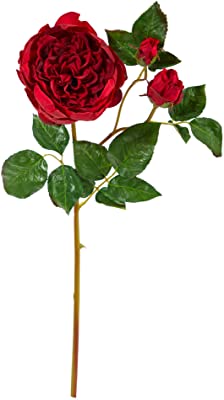 الصفُّ العاشر
قواعد اللغة بية
الباب الثانى 
الدرس التاسع
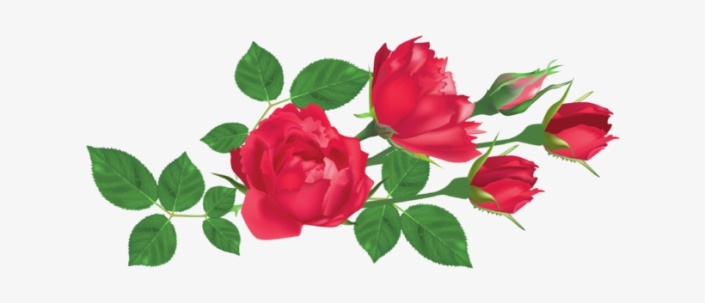 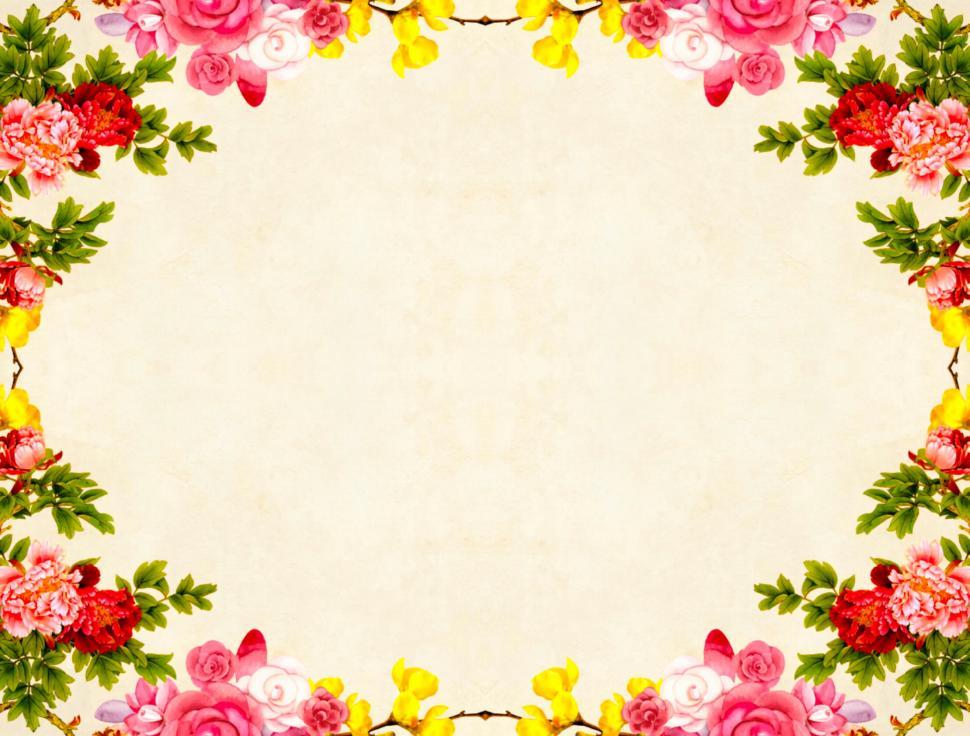 اختبار ذهن
انظر الى الامثلة التالية
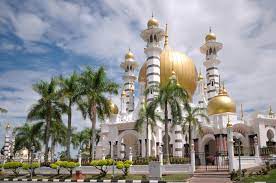 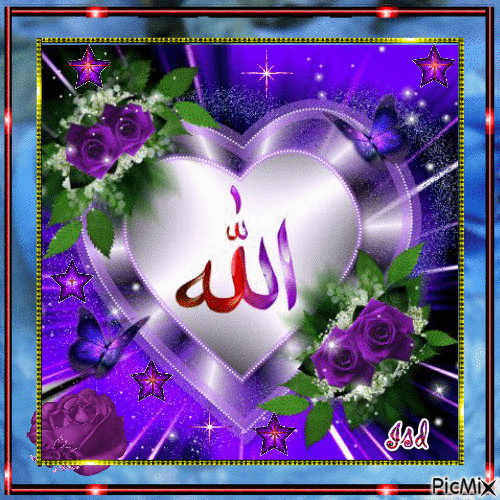 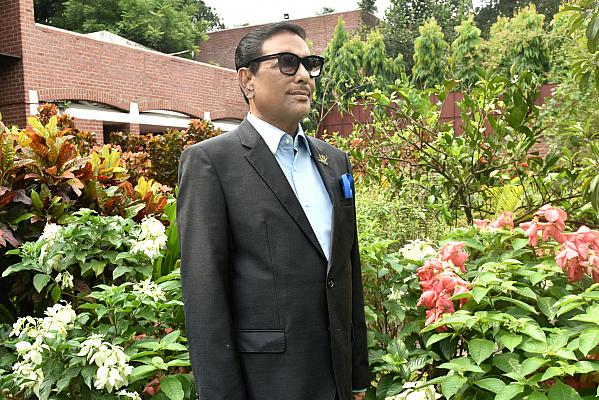 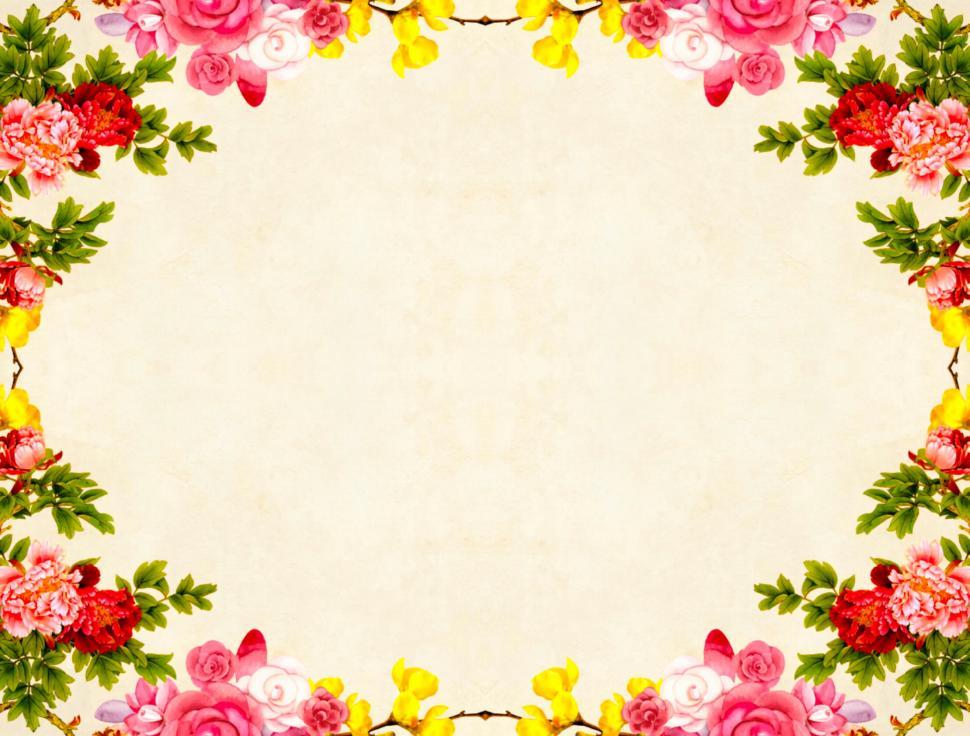 اعلان الدرس
ابحث اليوم عن
المبتدأ والخبر
انشاء الله تعالى
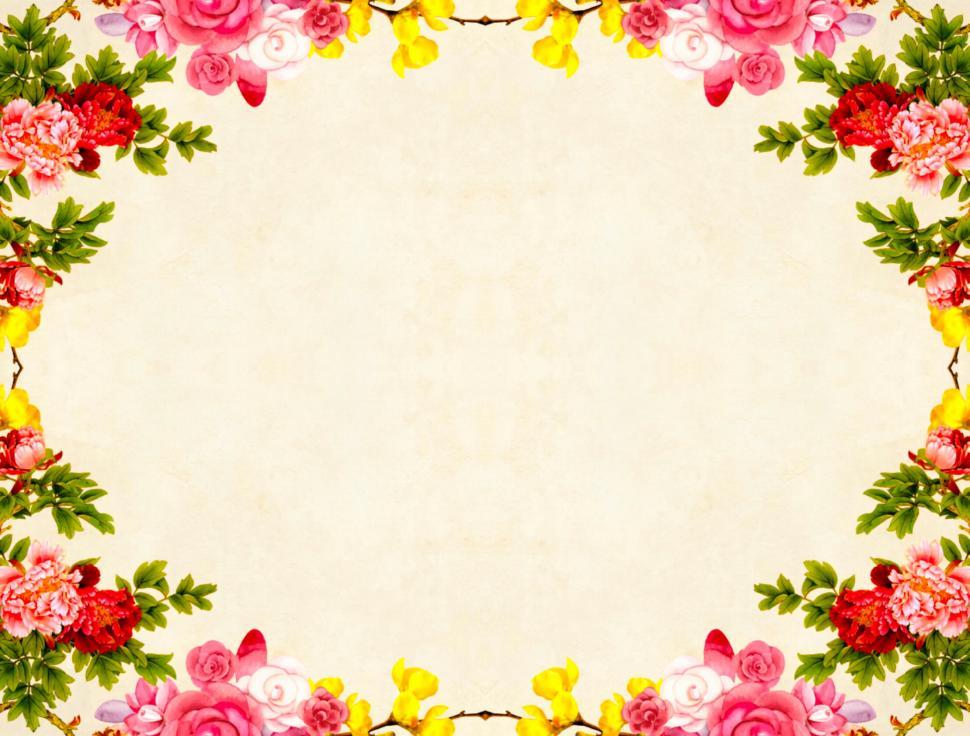 نتائج الدرس
يستطيع الطلّاب بعد انتهائ هذا الدرس -
1- ان يقولوا المعنى لغة المبتدأ والخبر -
2- ان يقولوا تعريف المبتدأ والخبر -
3 – ان يبيّنوا  اصل المبتددأ والخبر -
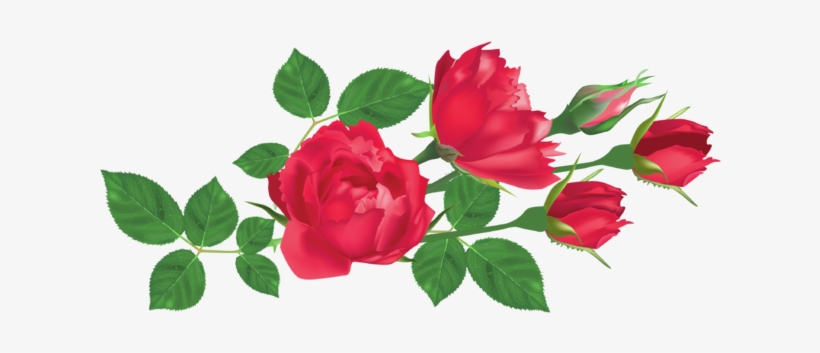 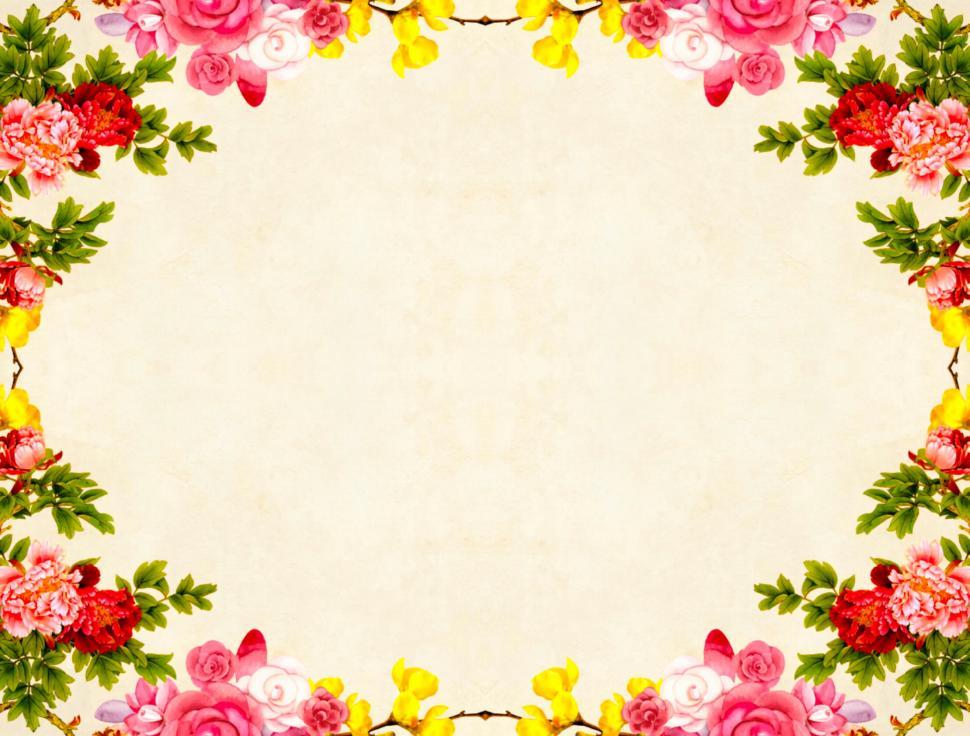 احتضار الدرس
تعريف المبتدأ والخبر
المعنى لغة : - المبتدأ صيغة المفرد المذكر لاسم المفعول من باب الافتعال مصدره  الابتدأ ومادته ب – د – ء – معناه – البداية والشروع-
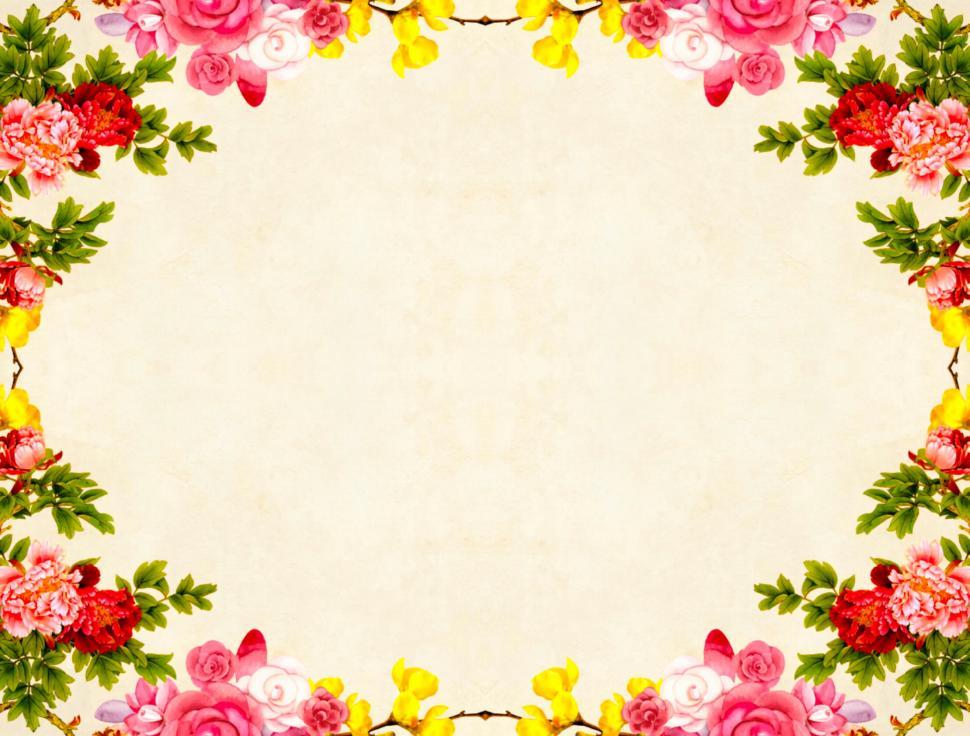 تعريف اصطلاحا
المبتدأ هو اسم مرفوع مخبر ومحدث عنه يقع فى اول الكلام غالبا
قال صاحب مبادئ العربية : هو اسم مرفوع مجرّد عن عوامل اللفظية للاسناد -
مثل : - القران كتاب الله
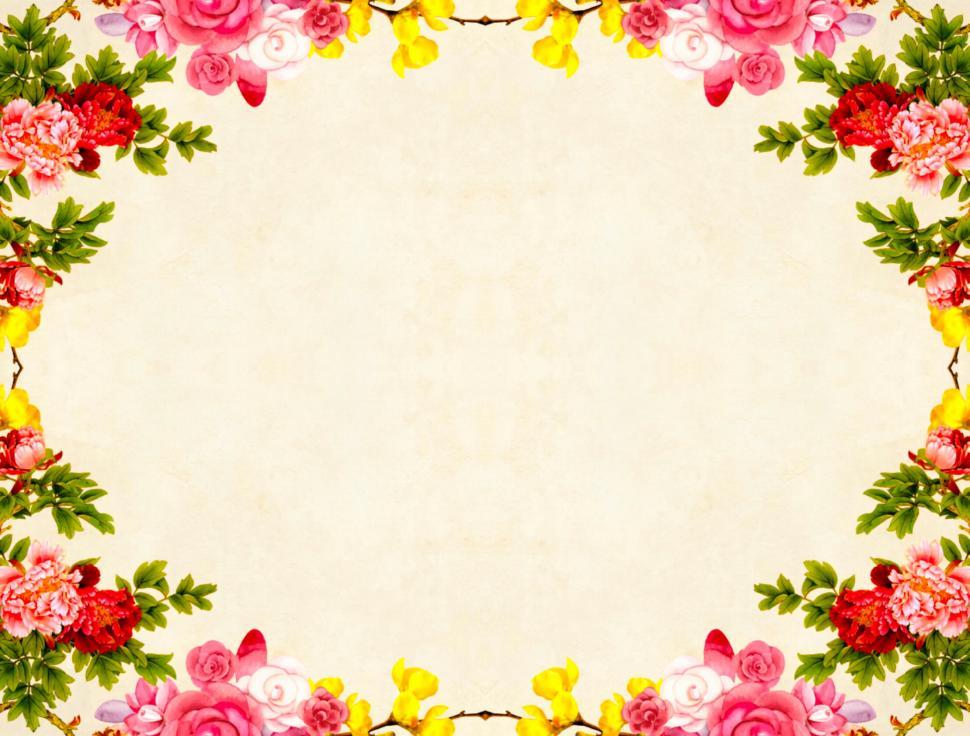 تعريف الخبر
المعنى لغة :
الخبر مفرد جمعه اخبار معناه النباء -
تعريف اصطلاحا :
الخبر هو الجزء الّذى به تتمُّ الفائدة مع المبتدأ   
او  ما اسند الى المبتدأ فهو الخبر -              
او  ما يخبر عن المبتدأ فهو الخبر-
مثل : - خالد صالح
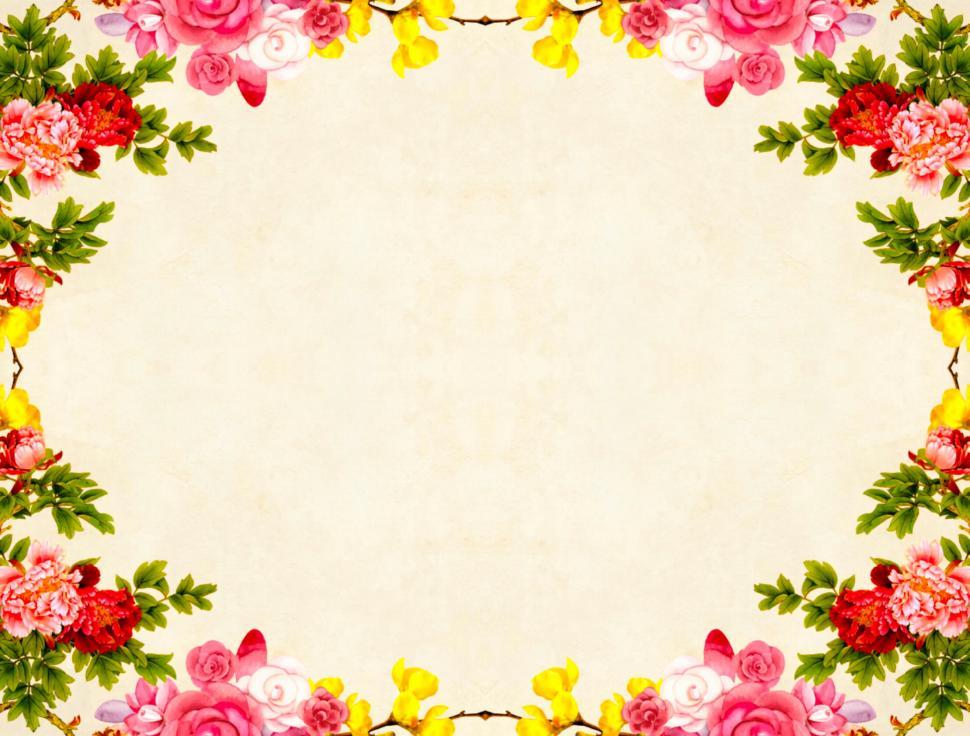 اصل المبتدأ
اصل مبتدأ مذكورٌفى التالية : - 
(الف )ان يكون المبتدأ معرفة،
 مثل : زيد قائم-
(ب) ان يَّذكرَ المبتدأُ قبل خبره ،
مثل : الله خالق
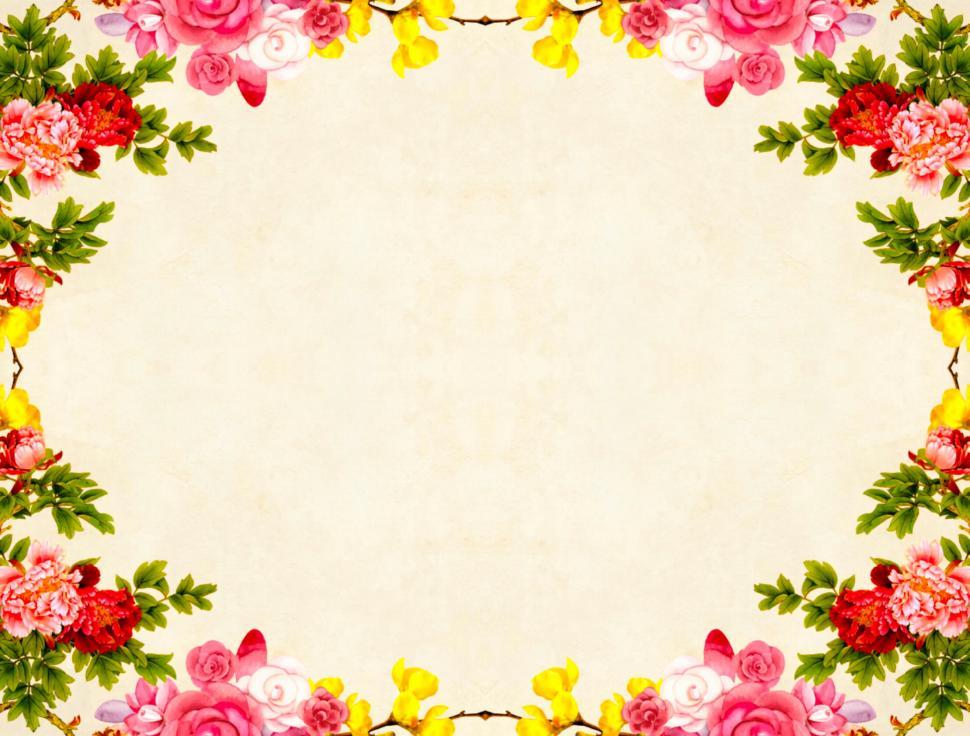 اصل الخبر
اصل الخبرِ مذكور فى التالية : -
(الف) ان يكونَ الخبر نكرةً – 
  مثل : - زيد عالم – 
 (ب) ان يذكورَ الخبر بعد المبتدأ –
  مثل : - محمّد رسول
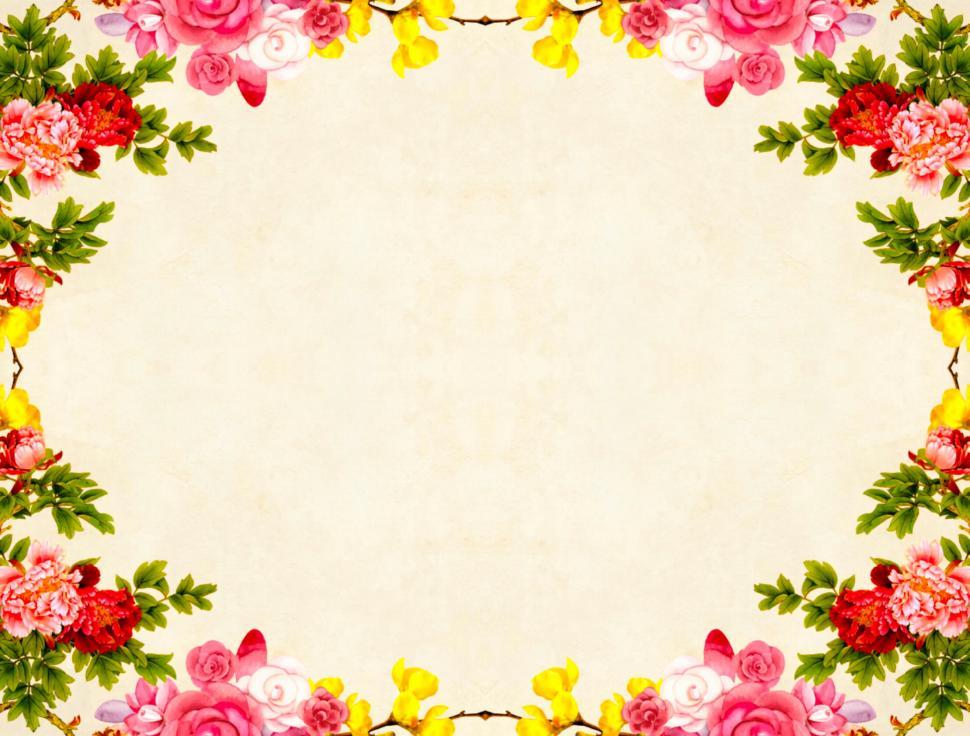 العمل الانفرادى
سوال : ما هو المبتدأ ؟
الجواب : المبتدأ هو اسم مرفوع مخبر ومحدَّث عنه، يقع فى اول الكلام غالبًا -
سوال : ما هو اصل المبتدأ ؟
الجواب : اصل المبتدأ معرفة -
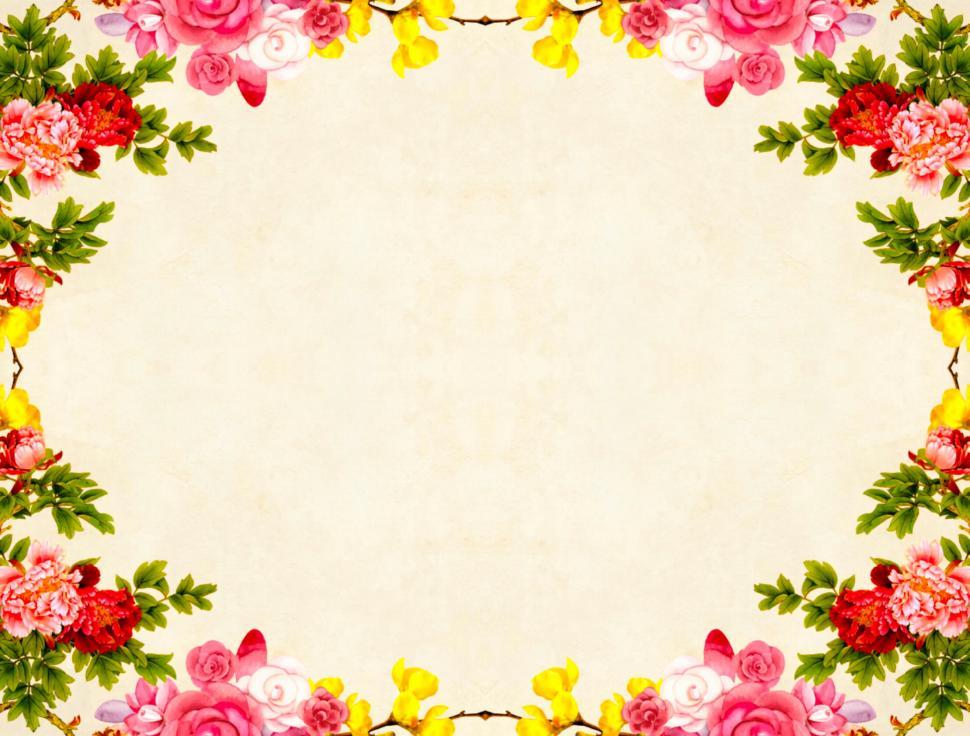 العمل الاجتماعى
استخرج المبتدأ والخبر
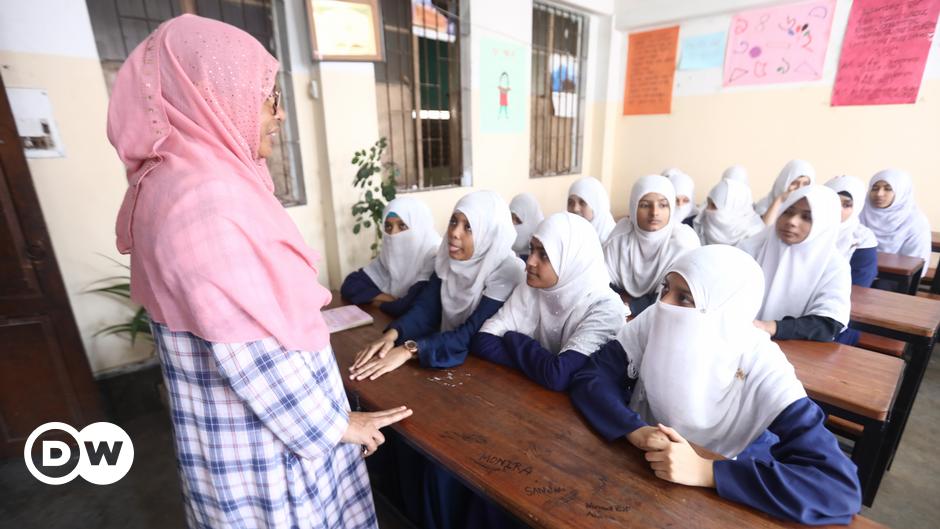 (الف) القران دستور 
(ب) الله خالقنا 
(ج) الكعبة قبلة المسلمين 
(د) ازهار الحديقة جميلة 
 (ه )اساتذة المدرسة ماهرات
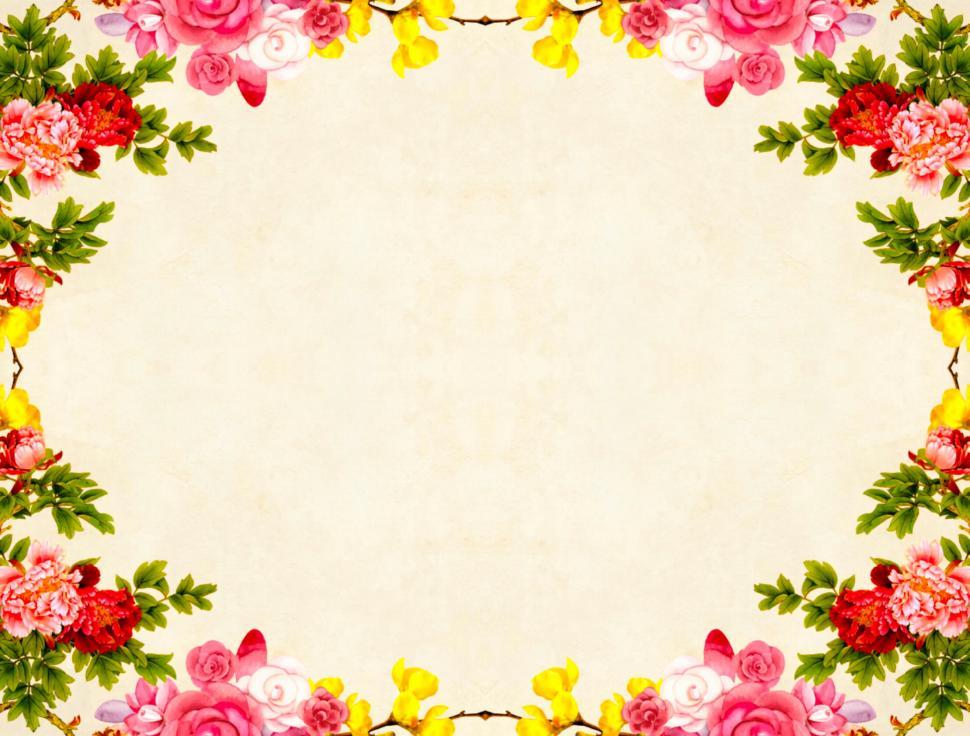 اختبار الدرس
سوال : ما هو الخبر ؟
ما يخبر عن المبتدأ فهو الخبر- ا
سوال : ما هو اصل الخبر؟
الجواب : اصل الخبر نكرة -
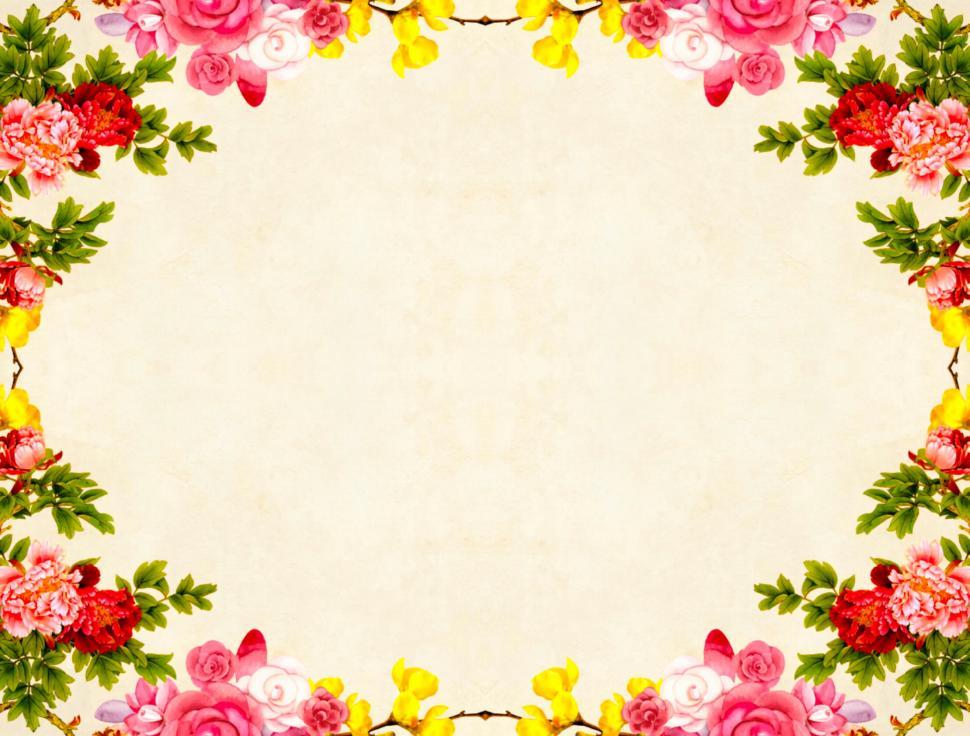 عمل المنزل
اكتب الدرس فى كرّستك
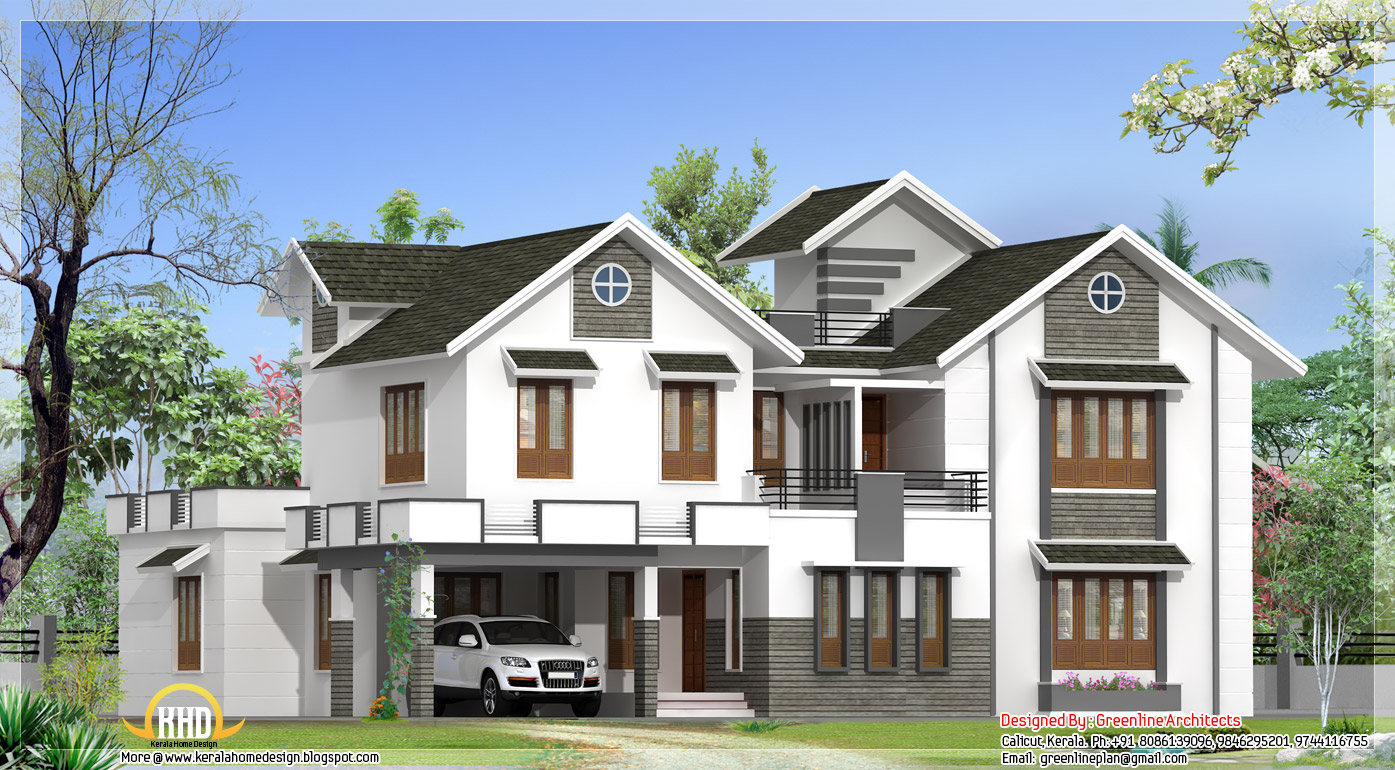 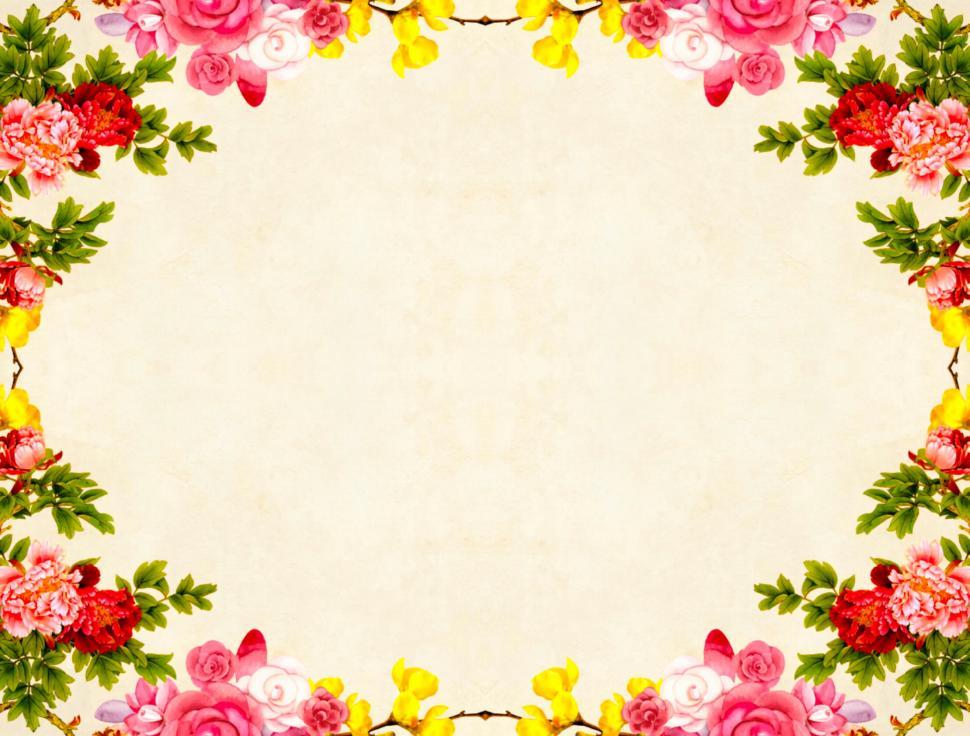 شكرا
الله حافظ
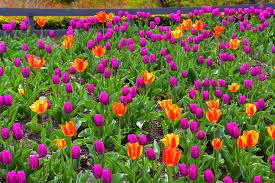